Privacy, Legal and Ethical Issues
Outline
Aspects of Privacy
Authentication effects on Privacy
Privacy and the Internet
Implications
What is Privacy
Controlled Data: Individual control of personal information 
Sensitive data: Right to declare certain information sensitive 
Affected parties (not always just you- Corp.)
Privacy has a cost: giving or not giving certain information may affect how we are treated (e.g. I do not consent to FaceBook’s privacy policy…)
Computers didn’t invent privacy problems!
[Speaker Notes: NOTE THE FIRST THREE ARE SIMILAR TO CH 5: Subject, Object and Access rights.]
Privacy Concerns
Consent of information collection
Limited use
Limited period of retention
Limited Disclosure
Protection of collected information against inappropriate use
Controlled Access
Monitoring of use / logging
Policies cannot be weakened once data items are collected.
$ Your information – someone else's asset
The Law
Privacy Act of 1974
Collection Limitation
Purpose specification 
Use limitation
Security safeguards 
Open process of collection
Individual participation – right to challenge what is known.
Accountability – some one is responsible
Fair Credit Reporting Act
HIPPA – medical
[Speaker Notes: 1974: Strongest act ever put into law – does not apply to anyone but the government! Everyone else is piecemeal – related to particular types of information.]
The Law continued
Gramm-Leach-Bliley Act (GLBA) Financial Services
Children’s Online Privacy Protection Act (COPPA)
FERPA
FTC controls privacy on the web
Power to prosecute for deceptive or unfair business practices
Often leads to broad disclosure policies
2005 CartManager lost for selling information collected by their clients when their clients policy indicated that they would not sell that information
The Law in Europe
1981: Council of Europe adopted Convention 108
Directive 95/46/EC (and with excellent refs)
Anonymity…
There are lots of reasons why you may want anonymity (think of some)
Multiple identities: You got them. You are different to different people and with their data, they may not be able to ID you in other’s data.
Pseudonymity (e.g. multiple email address to avoid junk mail, swiss bank account)
Authentication
SXIP: Identity 2.0 OSCON
SKIP: Who is the Dick on your site
What are you authenticating?
What users want is control!
Data Mining
Private illegal Data mining  Prosecution
Government illegal Data mining Government action (control) Complaints, protests, possible actions  government retribution for which there is no recourse. 
This is the best reason why government belongs in the oversight business, not in the service provider role – no mater what that service happens to be.
Privacy on the Web
Credit card risks
PayPal
Advantages
Risks
Where is the content coming from?
Cookies
Doubleclick example
Count visits to a page
Track browsing habits
Count time an ad has been displayed
Match purchase to an ad a person viewed before making a purchase
Record and report search strings from a search engine
Web Bug
Legal and Ethical Issues
My L&ED of Ed. class example
Copyrights are designed to protect the expression of ideas.
Composer copyrights a song
Arranger copyrights an arrangement of the song
Performer copyrights the performance of the song
Your ticket covers all three!
In order to cover these expenses and many others, performers necessarily have a small cut.
Copy right Law states that a copyright can be registered for “original works of authorship fixedd in any tangible medium of expressions,… from which they can be perceived, reproduced, or otherwise communicated…”
Copyrights cont.
Public domain: 
All government work
Author unknown
After a given time period
 Fair use
Use for its intended purpose
Copying for:
criticism,
comment,
News
Teaching
Scholarship
Research
Piracy
Unfair use of copyrighted material
Infringing on the authors right to a fair return
First sale concept (you have the right to resell the work – but not duplicates)
Copyrighting programs?
Protection is for the expression of the idea, not the idea!
Code can not be copied, but algorithms can be re-implemented!
Example of IBM BIOS and Compaq computers
DMCA
http://www.gseis.ucla.edu/iclp/dmca1.htm
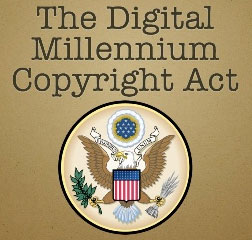 Patents
Protect:
Inventions
Tangible objects
Ways to make tangible objects
A patent can protect a “new or useful process, machine, manufacture, or composition of matter.”
Excludes laws of nature… and mental processes
Designed to keep people from carrying out an idea.
Every infringement must be prosecuted.
Defense:
This is not an infringement
The patent is invalid (prior infringement not opposed)
Invention Not NOVEL
I got there first!
1981: paten law expanded to protect algorithms
Trade Secrets
Does not protect from independent discovery
Reverse engineering
May be applied to computer programs…
Summary
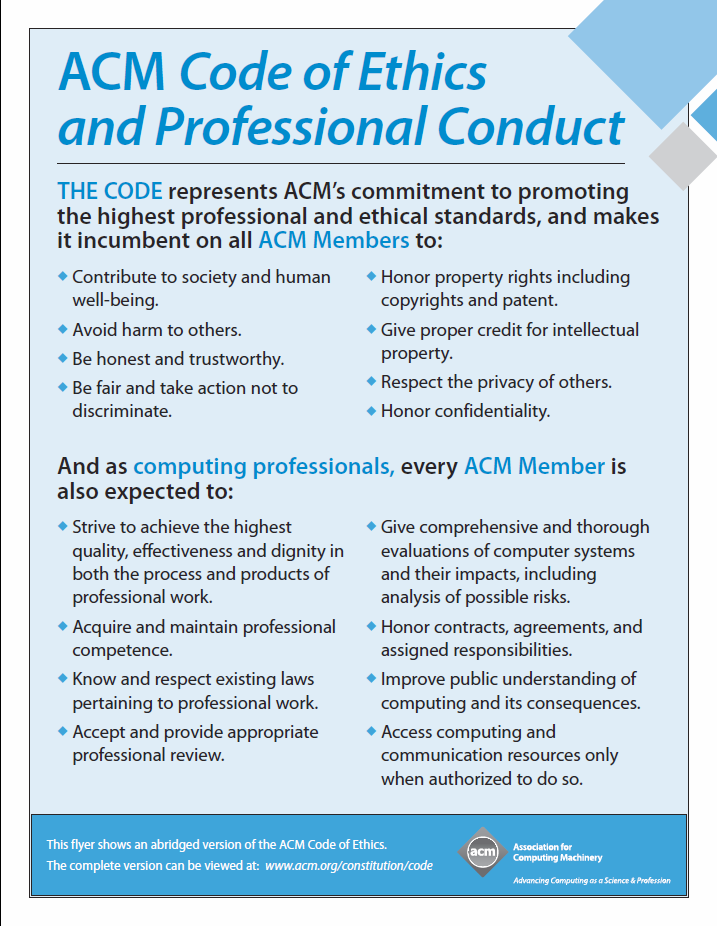 Ethics
ACM Code of ethics
Ten commandments of Computer Ethics
RIAA FAQ